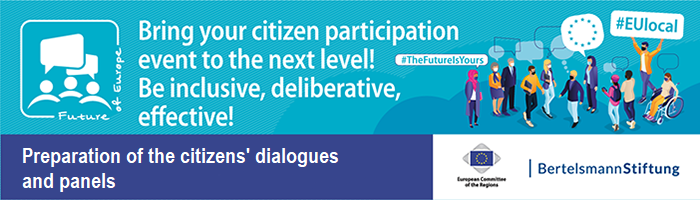 Multilingual dialogue onsite. 
Getting to know each other and introduction 
without translation.
Slides– Document 25
Multilingual dialogue. 
Getting to know each other and introduction without translation.
Slides 2-9: 	Welcome and introduction to the dialogue

Slides 10-16:	Warm up questions

Slides 17-21: 	Short explanation of the process

Slides 22-29:	Sli.do:
	Getting a first impression of the citizens' opinions about Europe
Welkom bij de EU-burgerdialoog. 

Bedankt voor jullie aanwezigheid. 

We hebben zin in vandaag en morgen - en u hopelijk ook!
Welcome to the EU Citizens’ Dialogue. 

We are delighted to have you all here.

We’re excited about today and tomorrow, and hope you are as well.
Herzlich Willkommen zum EU-Bürgerdialog. 

Wir freuen uns sehr, dass Sie alle hier sind.
 
Wir sind gespannt auf heute und morgen – und hoffen Sie auch!
Bienvenue au dialogue européen avec les citoyens. 

Nous sommes ravis que vous soyez tous là.
 
Nous sommes impatients de partager avec vous cette soirée et la journée de demain, et espérons que vous aussi !
Text hinzufügen
3
Welkom bij de EU-burgerdialoog. 

Bedankt voor jullie aanwezigheid. 

We hebben zin in vandaag en morgen - en u hopelijk ook!
Welcome to the EU Citizens’ Dialogue. 

We are delighted to have you all here.

We’re excited about today and tomorrow, and hope you are as well.
Herzlich Willkommen zum EU-Bürgerdialog. 

Wir freuen uns sehr, dass Sie alle hier sind.
 
Wir sind gespannt auf heute und morgen – und hoffen Sie auch!
Bienvenue au dialogue européen avec les citoyens. 

Nous sommes ravis que vous soyez tous là.
 
Nous sommes impatients de partager avec vous cette soirée et la journée de demain, et espérons que vous aussi !
Text hinzufügen
3
Uw moderatoren:

NN (kvinde)

NN (mandlige)
Your moderators:

NN (female)

NN (male)
Ihre Moderatoren:

NN (weiblich)

NN (männlich)
Vos animateurs :

NN (femme)

NN (homme)
4
Morgen is er een simultaantolk aanwezig. U kunt dan in uw moedertaal spreken. 

Vanavond is er echter geen vertaler. Leest u alstublieft de dia's. 

Bent u er klaar voor?
There will be a simultaneous translation service tomorrow. That means you’ll be able to talk in your mother tongue.

There will no direct translation service this evening. Simply follow along as we go through the slides.
Okay?
Morgen wird es Simultanübersetzung geben. Sie können also in Ihrer Muttersprache reden. 

Heute Abend gibt es keine direkte Übersetzung. Bitte lesen Sie die Folien mit. 

Alles klar?
Vos échanges seront traduits simultanément demain. Vous pourrez donc parler dans votre langue maternelle.
 
Il n’y a pas de traduction directe ce soir. Merci de lire attentivement les différentes diapositives qui vont suivre.

Tout est clair ?
5
De Europese Commissie en de Bertelsmann Stiftung organiseren deze burgerdialoog. 

We willen weten wat u belangrijk vindt en wat u bezighoudt. 

Nadenken over de toekomst van Europa kan alleen samen met haar inwoners.
The EU Commission and the Bertelsmann Stiftung are hosting this event together.

We want to know what you think is important, and what is on your mind.

You can only think about the future of Europe together its citizens.
Die EU-Kommission veranstaltet gemeinsam mit der Bertelsmann Stiftung diesen Bürgerdialog. 

Wir wollen wissen, was Ihnen wichtig ist, was Ihnen auf dem Herzen liegt. 

Nachdenken über Europas Zukunft geht nur gemeinsam mit Bürgerinnen und Bürgern.
La Commission européenne organise ce dialogue citoyen avec la Bertelsmann Stiftung. 

Nous souhaitons savoir ce qui est important pour vous, ce qui vous tient à cœur. 

Penser l’Europe de demain ne peut se faire qu’avec les citoyennes et citoyens.
6
De Europese Commissie houdt ieder jaar een reeks burgerdialogen. 
Dit evenement is echter volledig nieuw en speciaal. 
5 landen, 4 talen. Dit is nog nooit eerder gedaan.
We zijn nieuwsgierig en ook een beetje nerveus. 
We doen ons best en met uw hulp komt het prima in orde.
The EU Commission hosts many Citizen Dialogues per year.
Our event is, however, something very new and very special.
Five countries, four languages. Something never done before.
We are indeed curious and very excited.
Be patient with us, and it will no doubt be a success.
Die EU-Kommission macht viele Bürgerdialoge im Jahr. 
Unser Veranstaltung ist aber etwas ganz neues und besonderes. 
5 Länder, 4 Sprachen. Das gab es noch nie.
Wir sind neugierig und gespannt. 
Haben Sie etwas Geduld mit uns. Dann klappt‘s.
La Commission européenne organise de nombreux dialogues citoyens dans l’année. 
Cet événement est cependant complétement nouveau et particulier. 
5 pays, 4 langues. C’est une première.
Nous sommes curieux et avons hâte de commencer. 
Faisons preuve de patience et ça marchera.
7
We zijn vanavond in Rotterdam. Alle hotels in Den Haag waren helaas al volgeboekt.
 
Morgen zijn we echter op een geweldige en bijzondere plek: 
Navn Sted
This evening we’re in Rotterdam. Unfortunately, all the hotels were fully booked in The Hague.

And tomorrow we’ll be at a very special venue: Event Location.
Wir sind heute Abend in Rotterdam. In Den Haag waren leider alle Hotels ausgebucht. 

Morgen sind wir an einem wirklich tollen und besonderen Ort: Veranstaltungsort
Aujourd’hui, nous sommes à Rotterdam. Tous les hôtels étaient malheureusement pleins à La Haye. 

Demain, nous serons dans un lieu vraiment superbe et singulier : Nom Lieu de réunion
8
En vanavond dan?

We willen elkaar leren kennen. Praat met elkaar!

We willen wat oefeningen met u doen.

Daarna leggen we concreet uit wat u morgen te wachten staat.
And this evening?

We want to get to know each other. Talk to one another, please!

We’ll be doing a few exercises together.

And then we’ll go on to tell you what we have planned for tomorrow.
Und heute Abend?

Wir wollen uns kennenlernen. Reden Sie miteinander!

Wir machen einige Übungen mit Ihnen.

Danach erklären wir Ihnen konkret, was Sie morgen erwartet.
Et ce soir ?

Nous souhaitons faire connaissance. Échangez entre vous !

Nous voulons faire quelques exercices avec vous.
Nous vous expliquerons ensuite concrètement ce qui vous attend demain.
9
Nu willen we graag een paar dingen over u weten. 

Wij stellen wat vragen en kunt meteen even bewegen.
Now we‘d like to find out a little more about you.

We ask the questions, and you get to move.
Jetzt würden wir gerne ein paar Dinge von Ihnen wissen. 

Wir fragen und Sie dürfen sich gleich etwas bewegen.
Nous aimerions bien vous connaître un peu mieux. 

Nous allons vous poser des questions et vous pouvez y répondre en bougeant.
10
Hoe lang duurde het om hier te komen?

Minder dan 1 uur
1-2 uur
2-4 uur
Meer dan 4 uur
How long did it take you to get here?

Less than 1 hour
Between 1 – 2 hours
Between 2 – 4 hours
More than 4 hours
Wie lange dauerte Ihre Anreise?

Weniger als 1 Stunde
1-2 Stunden
2-4 Stunden
Mehr als 4 Stunden
Combien de temps a duré votre voyage ?

Moins d’1 heure
1-2 heures
2-4 heures
Plus de 4 heures
11
Wie spreekt er:

1 of 2 talen?
3 talen
4 of meer talen
Who speaks:

1 or 2 languages
3 languages
4 or more languages
Wer spricht:

1 oder 2 Sprachen
3 Sprachen
4 oder mehr Sprachen
Qui parle :

1 ou 2 langues
3 langues
4 langues ou plus ?
12
Wie heeft alle vijf de landen bezocht?

Dus: Nederland, België, Frankrijk, Ierland en Duitsland
Who has travelled to all five countries before?

That means: the Netherlands, Belgium, France, Ireland and Germany
Wer war in seinem Leben bereits in allen fünf Ländern?

Also: Niederlande, Belgien, Frankreich, Irland, Deutschland
Qui a déjà été dans les cinq pays ?

C’est-à-dire : Pays-Bas, Belgique, France, Ireland, Allemagne
13
Nu wordt het leuk:


Vorm een rij op basis van de leeftijd van de deelnemers: de oudste vooraan, de jongste achteraan
Okay, so this is where it gets slightly more demanding:

Form a line according to your age. The oldest first, the youngest last
So, jetzt wird es etwas anspruchsvoller:


Bilden Sie eine Reihe je nach Alter der Teilnehmer: der Älteste zuerst, die Jüngste zuletzt
On va maintenant vous demander quelques efforts :

Formez une file en fonction de l’âge des participants : les plus âgés en premier, les plus jeunes ensuite
14
Vanavond is de halve finale van het Eurovisie Songfestival

We houden ook een wedstrijd over uw favoriete eten
Mosselen met friet
Pannenkoeken
Guinness 
Coq au vin
Braadworst / Zuurkool
En net als bij het Songfestival: u kunt niet op uw eigen land stemmen.
This evening, the semi-finals of the Eurovision Song Contest are taking place.
We’ll be having our own competition about your favourite food
Mussels & chips
Pancakes
Guinness
Coq au vin
Bratwurst / pickled cabbage
Just like with the Eurovision Song Contest, you can’t vote for your own country.
Heute Abend ist das Halbfinale des Eurovision Song Contest

Wir machen auch einen Wettbewerb über Ihr Lieblingsessen
Moules & Frites
Pfannkuchen
Guiness 
Coq au vin
Bratwurst / Sauerkraut
Wie bei Eurovision: Sie können nicht für Ihr eigenes Land abstimmen.
Ce soir c’est la demi-finale de l’Eurovision

Nous faisons aussi un concours, mais cette fois-ci sur votre spécialité préférée
Moules & frites
Crêpes
Guinness 
Coq au vin
Saucisse grillée / choucroute
Comme pour l’Eurovision : vous ne pouvez pas voter pour votre propre pays.
15
Over de situatie in de EU
Europa maakt een crisis door
Europa heeft het soms moeilijk, maar in het algemeen gaat het goed met Europa 
Europa staat er erg goed voor
On the state of the EU
Europe is going through a crisis
Europe is sometimes struggling but generally doing okay
Europe is in a very good shape
Stand der Dinge: EU
Europa erleidet eine Krise
Europa kämpft teilweise, aber grundsätzlich ist alles okay
Europa ist in guter Form
La situation de l’UE
L’Europe traverse une crise
L’Europe rencontre quelques fois des difficultés mais elle s’en sort bien
L’Europe se porte très bien
16
Morgen?

We hebben het dan over de toekomst van Europa - in het bijzonder over drie kwesties:

Een sociaal Europa, een digitaal Europa en een wereldwijd Europa

U werkt aan één onderwerp. U kunt niet van groep wisselen
Tomorrow?

We‘ll be speaking about Europe’s future, and in particular about three topics

Social Europe, Digital Europe, Global Europe

You’ll be working on one topic. You cannot changes your group.
Morgen?

Wir sprechen über Europas Zukunft – konkret über drei Themen:

Soziales Europa, Digitales Europa, Globales Europa

Sie arbeiten zu einem Thema. Ein Wechsel der Gruppe ist nicht möglich.
Demain ?

Nous parlerons de l’avenir de l’Europe, et en particulier des trois thèmes suivants:

L’Europe sociale, l’Europe numérique, l’Europe globale

Vous allez travailler sur un thème. Il n’est pas possible de changer de groupe.
17
Aan iedere tafel zitten 10 deelnemers. 

We hebben drie Engelstalige tafels. Aan alle andere tafels zitten morgen twee tolken (d.w.z. drie talen).
There will be 10 participants discussing their topic at one table.

We have three English-speaking tables. All the other tables will be supported by two interpreters (three languages) tomorrow.
Immer 10 Teilnehmer diskutieren an einem Tisch. 

Wir haben drei englischsprachige Tische. An allen anderen Tischen gibt es morgen zwei Dolmetscher (also drei Sprachen).
Il y a toujours 10 participants qui discutent à une table.
 
Trois tables parlent en anglais. Toutes les autres ont deux interprètes demain (soit trois langues).
18
Drie fasen:
In de ochtend houdt u discussies aan uw tafel en ontwikkelt u ideeën en suggesties.
U spreekt met ambassadeurs, vertegenwoordigers van de Europese Commissie..
In de middag: discussie van 1,5 uur met een EU politicus.
Three phases:
In the morning, you’ll be discussing at your tables and developing ideas and proposals.
You’ll be speaking to ambassadors and representatives from the EU commission.
In the afternoon, there will a 90-minute discussion with an EU politician.
Drei Phasen:
Am Vormittag diskutieren Sie an Ihren Tischen und entwickeln Ideen und Vorschläge.
Sie unterhalten sich mit Botschaftern, Vertretern der EU-Kommission
Am Nachmittag: 1,5 Stunden Diskussion mit einem EU Politiker.
Trois parties :
Le matin, vous discutez à vos tables et développez des idées et des propositions.
Vous vous entretenez avec des ambassadeurs, des représentants de la Commission européenne.
L’après-midi, 1h30 de discussion avec un représentant du monde politique européen.
19
De EU-burgerdialoog gaat over u!

Uw mening en ideeën zijn belangrijk voor ons!
It‘s all about you at this Citizens’ Dialogue!

We very much value your opinions and ideas!
Beim EU-Bürgerdialog geht es um Sie!

Wichtig sind uns Ihre Meinungen und Ihre Ideen!
Le cœur du dialogue européen avec les citoyens c’est vous !

Vos opinions et vos idées comptent pour nous !
20
Foto van de locatie
Photo of the venue
Bild des Veranstaltungsortes
Photo du lieu
21
U heeft eerder met uw voeten gestemd, nu gaan we uw duimen eens uitproberen. 

We doen dit via e-voting, dus pak uw smartphone.
You previously used your feet to vote, now we ask you to use your thumbs.

We’re going to vote. Please get out your mobile devices.
Sie haben vorher mit ihren Füßen abgestimmt, jetzt probieren wir es mit ihrem Daumen. 

Wir machen ein e-Voting, bitte nehmen Sie Ihr Smartphone.
Vous avez précédemment voté « avec vos pieds », essayons maintenant « avec vos pouces ». 

Nous procédons à un vote électronique, merci de prendre votre smartphone.
22
Hoe u Sli.do gebruikt
Openen Sli.do op uw smartphone: 
www.sli.do/ 
Voer de volgende code in: #EUDenHaag
Volg de instructies
How to use Sli.do
Open the Sli.do app on your mobile device www.sli.do/
Enter the event code: #EUDenHaag
Follow the instructions
Wie man Sli.do nutzt
Öffnen Sie auf Ihrem Smartphone: 
www.sli.do/ 
Geben Sie den event code #EUDenHaag ein
Folgen Sie den Anweisungen
Comment utiliser sli.do
Ouvrez sur votre smartphone la page : 
www.sli.do/ 
Entrez le code de l’événement #EUDenHaag
Suivez les instructions
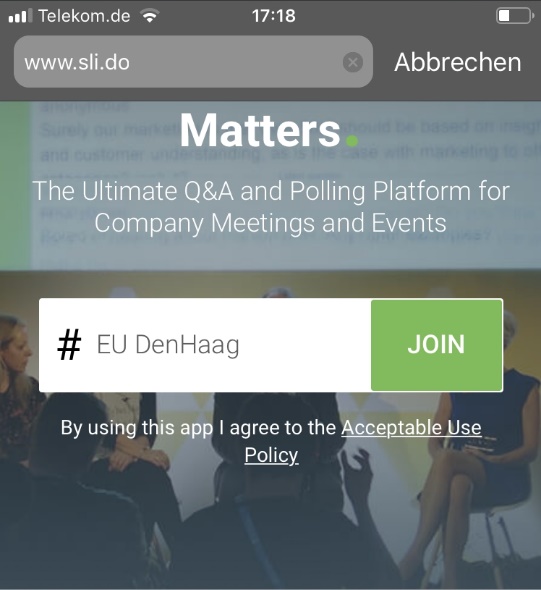 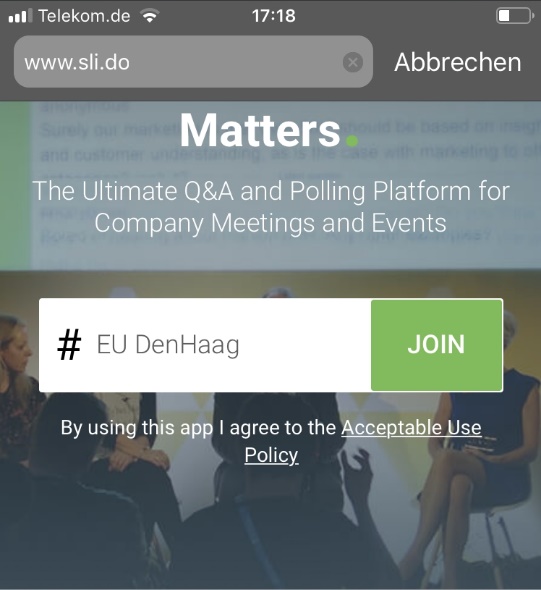 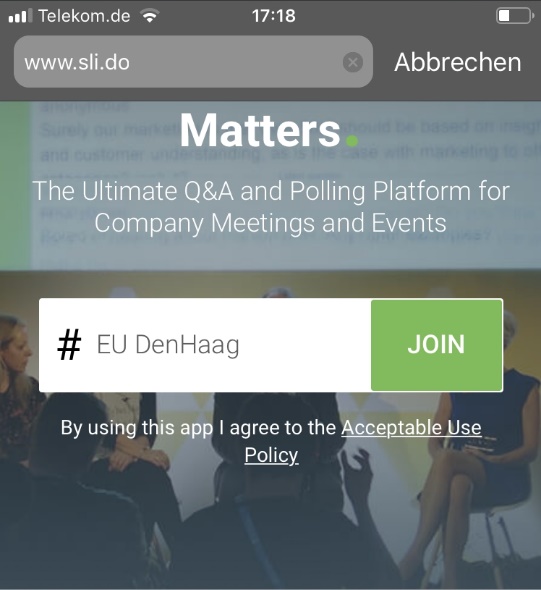 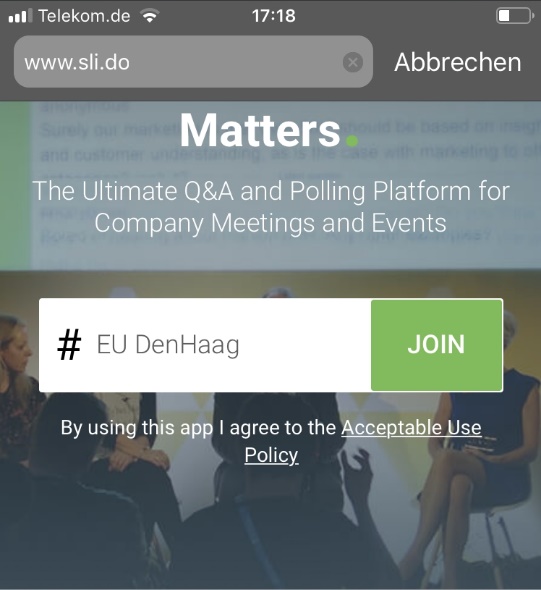 EUDenHaag
EUDenHaag
EUDenHaag
EUDenHaag
23
Voelt u zich meer Europeaan, inwoner van uw land of inwoner van uw regio/gemeente?

Meer Europeaan
Meer inwoner van mijn land
Meer inwoner van mijn regio/gemeente
Do you feel more like a European, a citizen of your home country, or a citizen of your region/community?

More like a European
More like a citizen of my home country
More like a citizen of my region/community
Fühlen sie sich eher als Europäer, Bürger ihres Landes oder Bürger ihrer Region/Kommune?

Eher als Europäer
Eher als Bürger meines Landes
Eher als Bürger meiner Region/Kommune
Vous sentez-vous plutôt Européen, citoyen de votre pays ou citoyen de votre région/commune?

Plutôt Européen 
Plutôt citoyen de mon pays 
Plutôt citoyen de ma région/ commune
24
Heeft u vertrouwen in de EU en haar instellingen?

Ja
Redelijk
Matig
Nee
Do you trust the EU and its institutions?

Yes
More yes than no
More no than yes
No
Haben sie Vertrauen in die EU und ihre Institutionen?

Ja
Eher ja
Eher nein
Nein
Avez-vous confiance en l’UE et ses institutions ?

Oui
Plutôt oui
Plutôt non
Non
25
Bent u optimistisch of pessimistisch over de toekomst van de EU?

Tamelijk optimistisch
Tamelijk pessimistisch
Do you feel more optimistic or pessimistic when it comes to the future of the EU?

More optimistic
More pessimistic
Sind sie eher optimistisch oder eher pessimistisch was die Zukunft der EU angeht?

Eher optimistisch
Eher pessimistisch
Êtes-vous plutôt optimiste ou pessimiste pour l’avenir de l’Europe ? 

Plutôt optimiste
Plutôt pessimiste
26
Als ik aan de EU denk, denk ik aan .... (1 woord)
When I think of the EU, I think of … 
(1 word)
Wenn ich an die EU denke, denke ich an … (1 Wort)
Quand je pense à l’UE, je pense à … 
(en 1 mot)
27
Wat zijn volgens u de meest urgente uitdagingen voor de EU?
Immigratie 
Terreur
Economie
Klimaatverandering
Werkloosheid
Invloed van de EU in de wereld
Kosten van levensonderhoud in de EU
Digitalisering
In your opinion, what do you believe are the most pressing challenges for the EU? 
Immigration 
Terrorism
Economic situation
Climate change
Unemployment
Global influence of the EU
Cost of living in the EU
Digitalisation
Was sind ihrer Meinung nach die dringlichsten Herausforderungen für die EU?
Einwanderung 
Terrorismus
wirtschaftliche Lage
Klimawandel
Arbeitslosigkeit
Einfluss der EU in der Welt
Lebenshaltungskosten in der EU
Digitalisierung
Selon vous, quels sont les défis les plus urgents que l’UE doit relever?
L’immigration 
Le terrorisme
La situation économique
Le changement climatique
Le chômage
L’influence de l’UE dans le monde
Le coût de la vie au sein de l’UE
La numérisation
28
U heeft vast allemaal honger. 
Het buffet is geopend.


Vergeet niet:
De bussen vertrekken morgen stipt op tijd.

Achterzijde badge: uw gesprektafel voor morgen.
You’re all probably very hungry. 
The buffet is now officially open!

Please remember:
Buses will be departing on time tomorrow.

Back of the badge: there you’ll find your table allocation for tomorrow.
Sie sind sicher alle hungrig. 

Das Buffet ist eröffnet.

Bitte denken Sie daran:
Die Busse fahren morgen pünktlich ab.

Rückseite Badge: Ihr Diskussionstisch für morgen.
Vous devez certainement tous avoir faim. 

Le buffet est ouvert !

N’oubliez pas :
Les bus partent à l’heure demain

Verso du badge : votre table de discussion pour demain.
29